«Безопасность детей 
– забота взрослых»
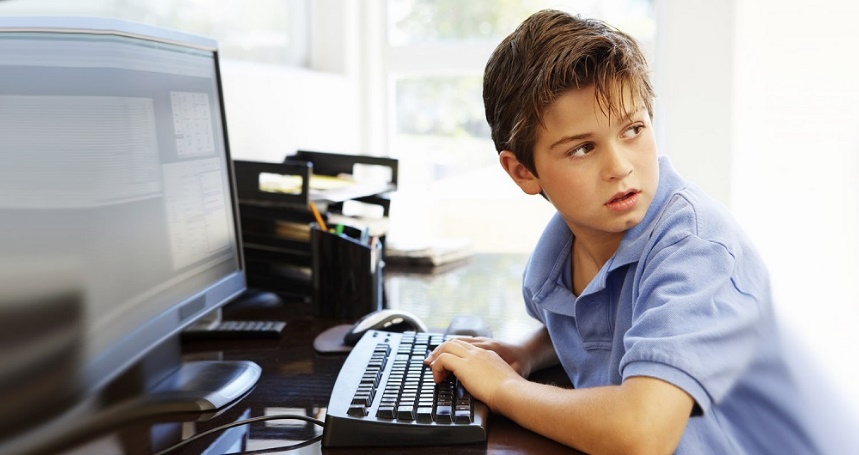 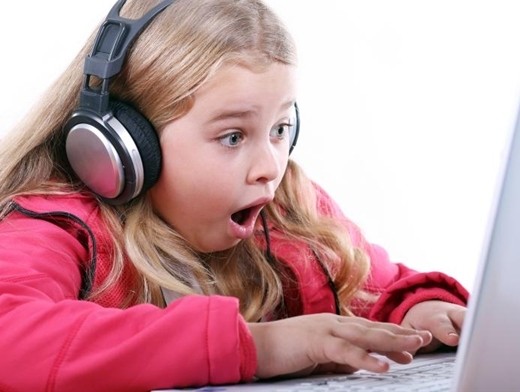 2017г.
Важнейшая задача семьи и школы - научить ребенка ответственно относиться к себе и окружающим людям, уметь предвидеть и распознавать опасности, соблюдать несложные правила личной безопасности, выработать модели поведения в экстремальных ситуациях.
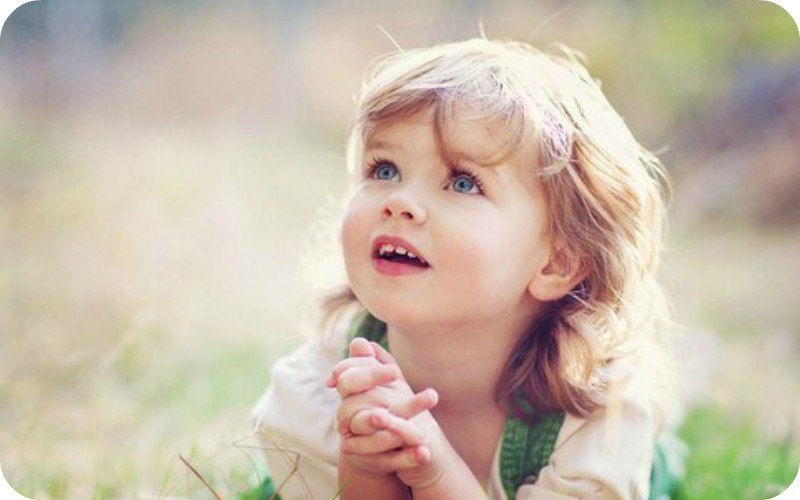 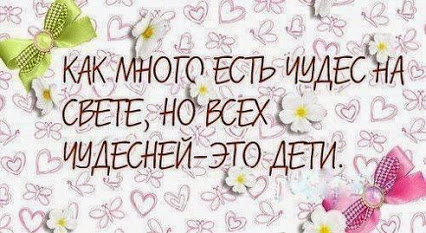 Принято подразделять опасности на три группы: природные, техногенные и социальные.
К природным опасностям относятся:
Ø пониженная или повышенная температура воздуха; 
Ø атмосферные осадки; 
Ø солнечная радиация; 
Ø стихийные бедствия (наводнения, землетрясения,
ураганы, лесные пожары и т. д.).
Техногенные опасности могут проявляться в форме аварий технических систем, пожаров, взрывов и т. д.
Человек тоже может создать социальную опасность своими действиями или бездействием.
К опасностям, создаваемым людьми, можно отнести:
Ø войны, 
Ø терроризм, 
Ø социально-политические конфликты, 
Ø преступления, 
Ø наркоманию, алкоголизм и пр.
1. Всегда ли вы соблюдаете правила дорожного движения?
2. Проверяете ли вы сами и научили ли детей, уходя из дома, проверять, выключены ли электроприборы, вода?
3.Научили ли вы детей правилам пользования электроприборами, газовой плитой и т. д.?
4. Знает ли ваш ребенок номера телефонов экстренных служб?
5.Можете ли вы в присутствии ребенка совершить необдуманный поступок, например, искупаться в незнакомом водоеме, прогуляться по тонкому льду и т.п.?
6. Знаете, как и с кем ваш ребенок проводит свободное время?
7. Проинструктировали ли вы своего ребенка, как он должен себя вести в случае экстремальных ситуаций, например,  услышал запах дыми или  газа в квартире?
Окружающее человека пространство можно разделить на открытое (река, улица, поле и т. д.) и замкнутое (лифт, подвал, закрытая комната и т. д.). В открытом пространстве ребенок может обратиться за помощью, попытаться самому выйти из ситуации или предпринять действия для спасения. В замкнутом пространстве у ребенка остается два вида поведения:
Ø звать на помощь 
Ø или самому предпринимать меры по спасению.
На видном месте в квартире должны быть также рабочие телефоны родителей, соседей, родственников, т. е. людей, к которым ребенок может обратиться в случае чрезвычайной ситуации.
При обучении детей правилам безопасности нелишними будут так называемые «экскурсии безопасности», когда родители обращают внимание детей на травмо-опасные места в микрорайоне дома, но дороге школу и т.п.
Каким правилам мы должны научить своих детей в первую очередь? 

Безопасное пользование электрическими  и пожароопасными приборами.
Правилам безопасного поведения на дорогах.
Правилам безопасности в зимний период (гололед, сход снега и падение сосулек с крыш домов, неокрепший лед на водоемах и др.) в летний период - возможность заблудиться в лесу, укусы ядовитых насекомых, ядовитые растения, несоблюдение правил поведения на водоемах и др.
ИНФОРМАЦИОННАЯ ОПАСНОСТЬ
В интернете ребенок может подвергаться информационному насилию.   Его основные механизмы: психологическое подавление и   манипулирование сознанием. Это одна из самых серьезных угроз в     информационной среде.
 Она чревата получением психологической травмы и даже нанесением ущерба психологическому здоровью.
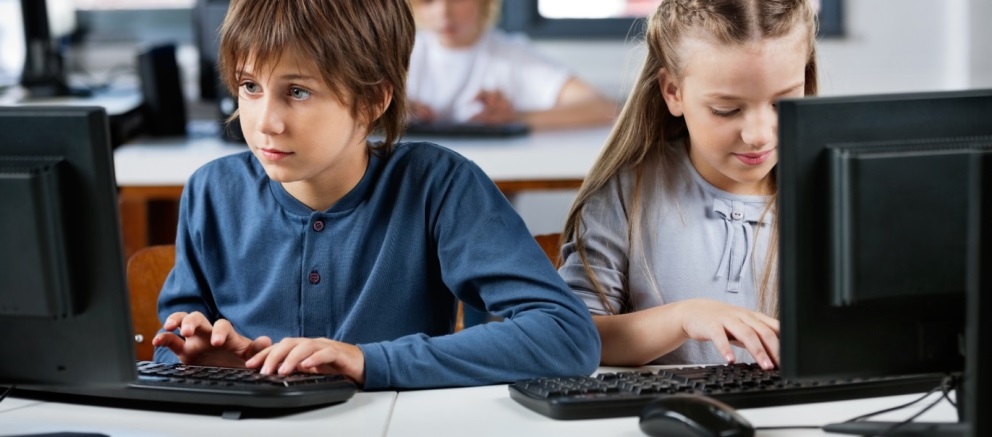 Мы, взрослые,  должны обеспечить безопасность наших детей в Интернете.   Здесь, уважаемые родители, нам предлагают посмотреть несколько  занятий по обеспечению  безопасной информационной  среды для подростка дома.   Сегодня мы посмотрим «Общий анализ проблемы и необходимость защиты  детей»
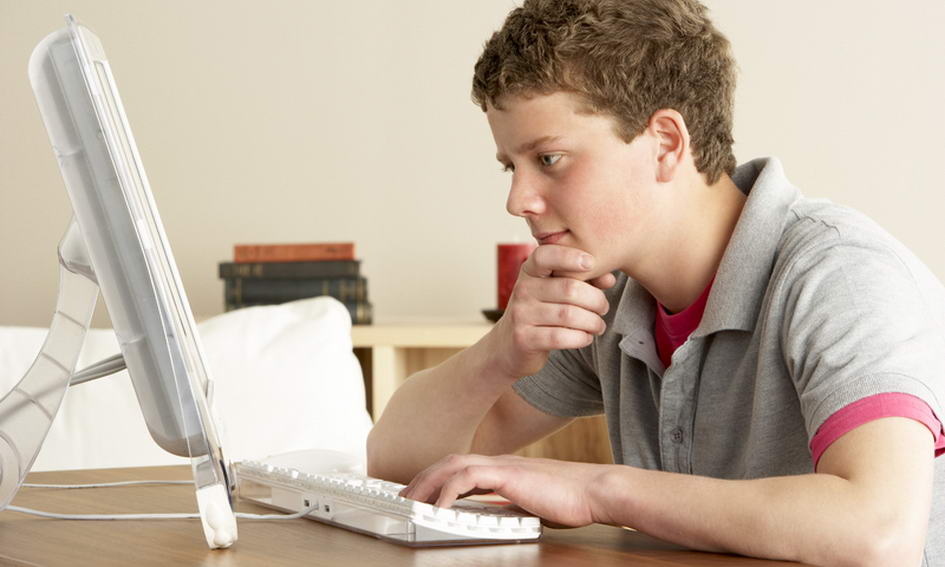 ПЕЧАЛЬНАЯ СТАТИСТИКА
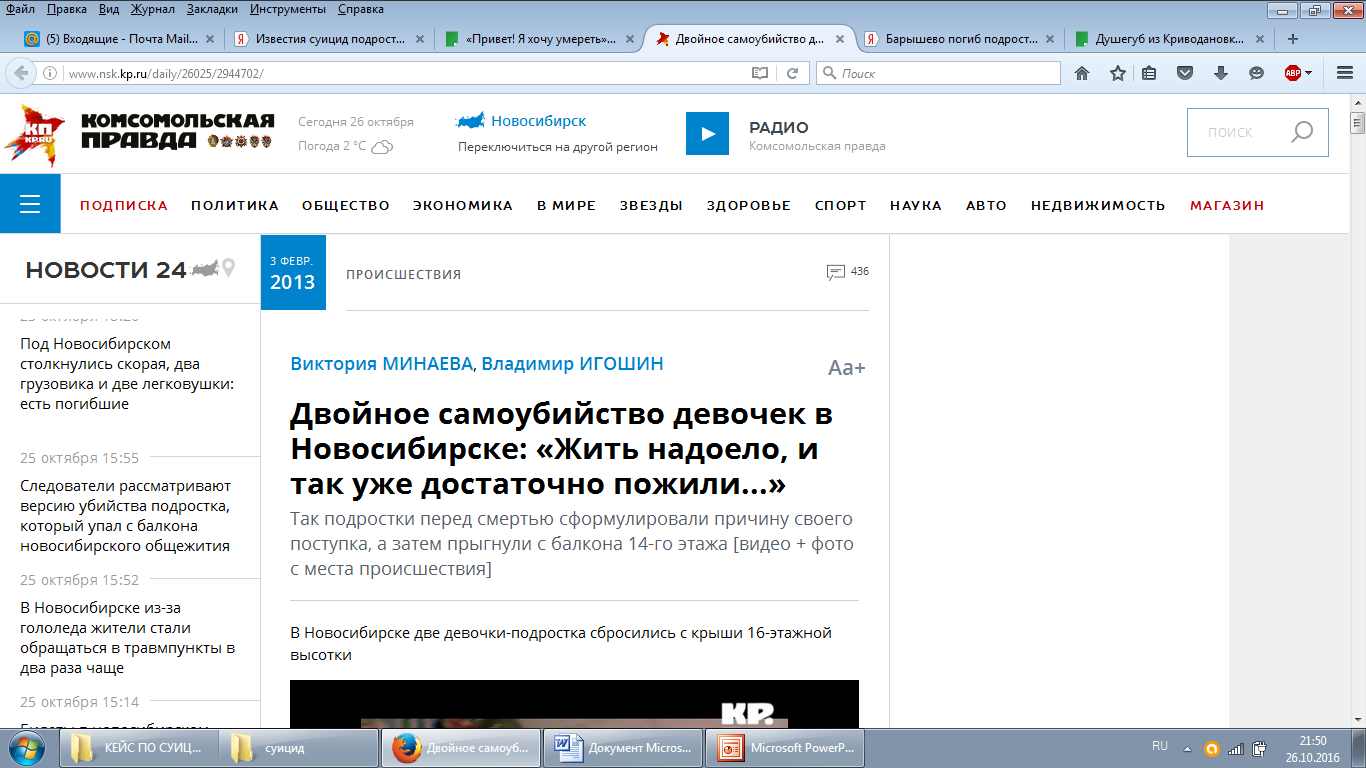 ПЕЧАЛЬНАЯ СТАТИСТИКА
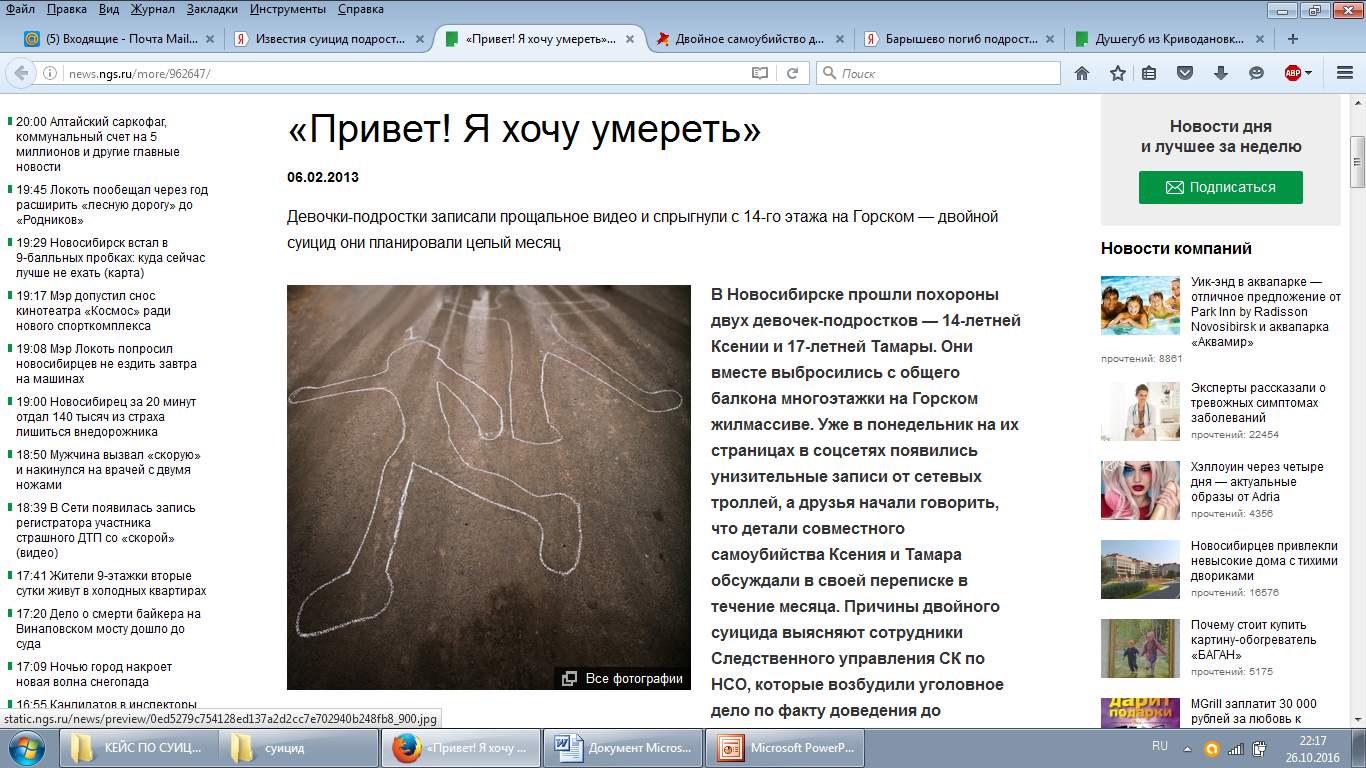 ПЕЧАЛЬНАЯ СТАТИСТИКА
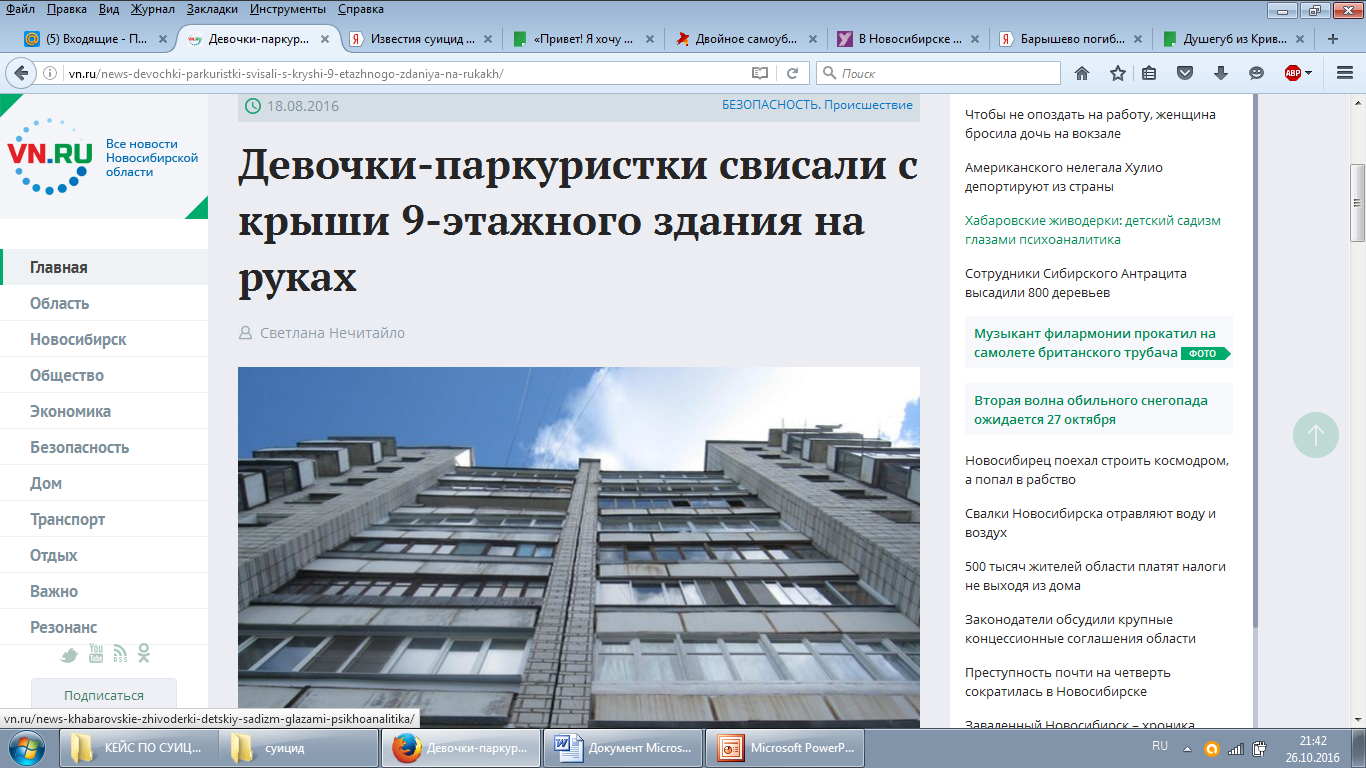 ПЕЧАЛЬНАЯ СТАТИСТИКА
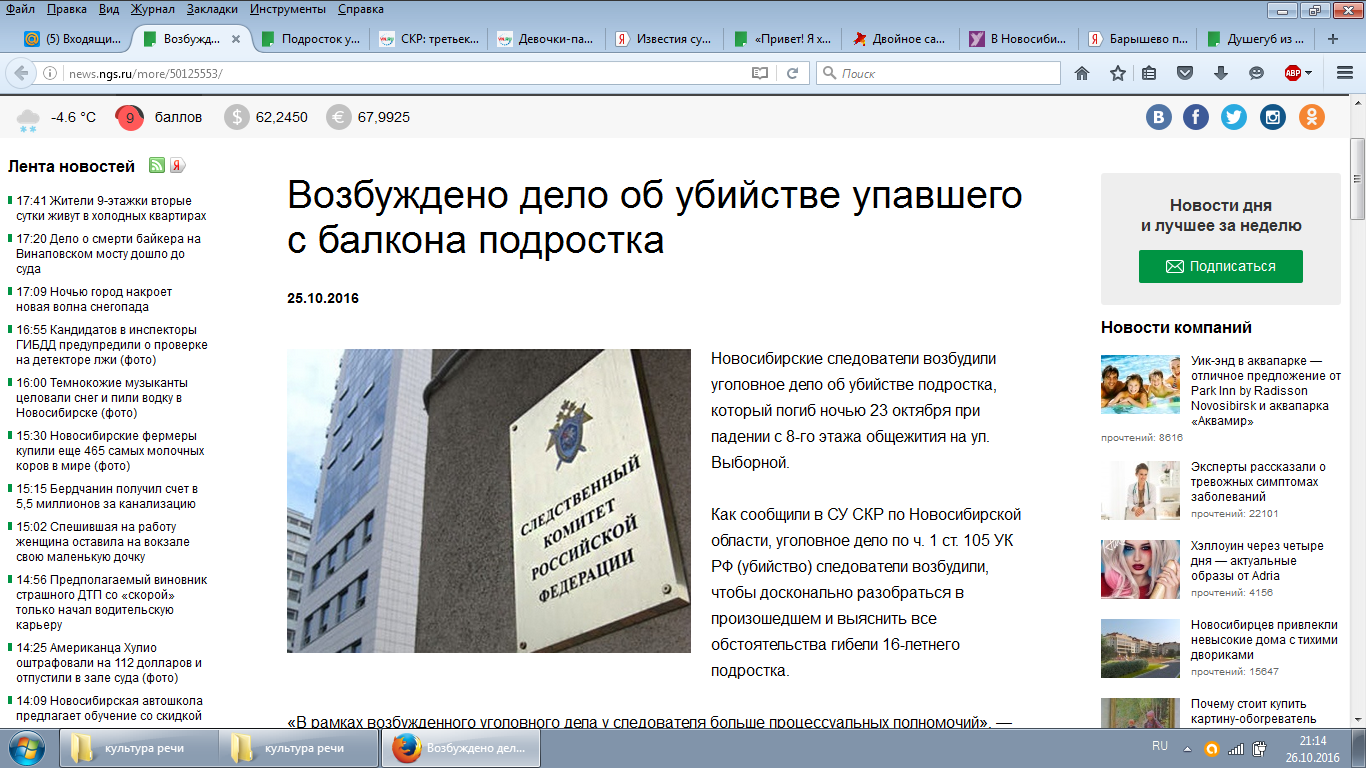 ПЕЧАЛЬНАЯ СТАТИСТИКА
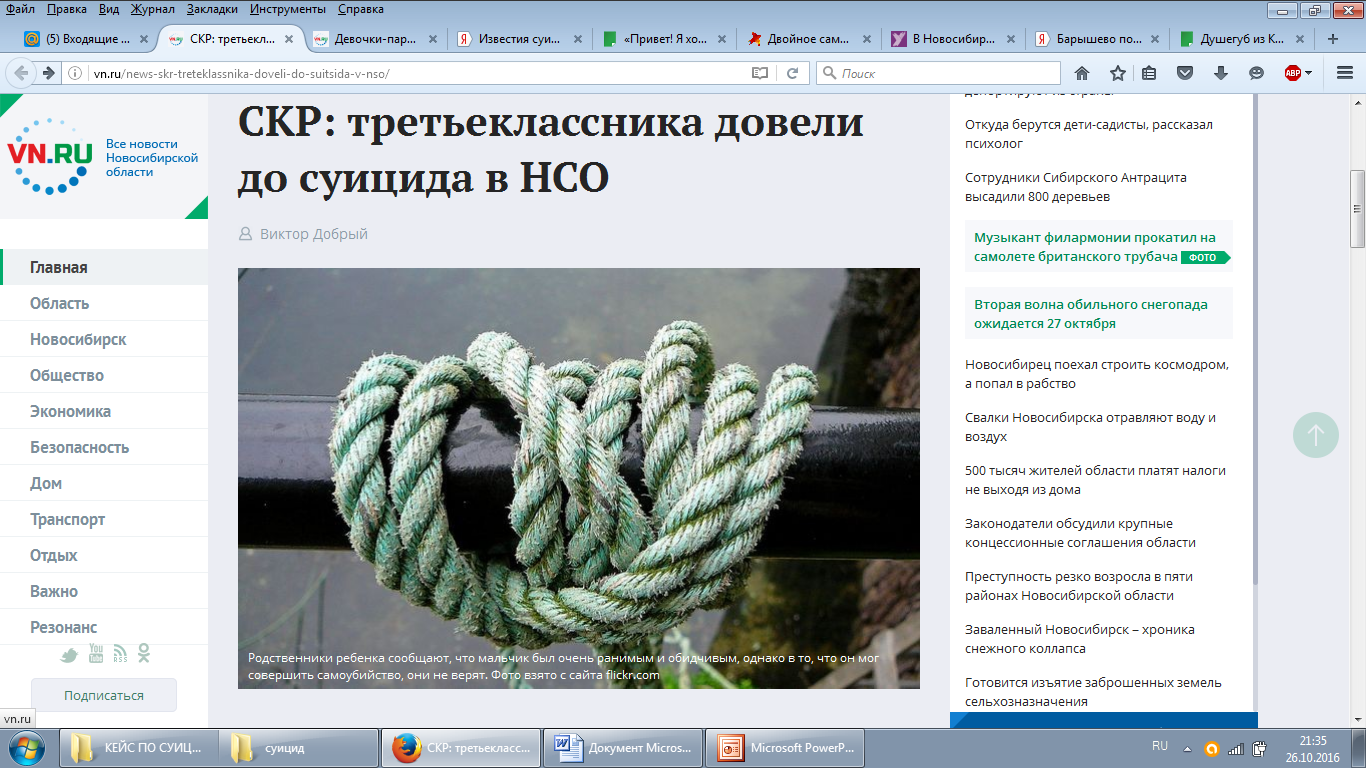 « Отрицательная информация распространяется с огромной скоростью» - считает  член комитета Совета Федерации по социальной политике Елена Попова.
Интернет-омбудсмен Дмитрий   Мариничев считает, что, родители обязаны контролировать поведение своих отпрысков в социальных сетях, ведь по закону вся ответственность за действия детей, так или иначе, лежит на их родителях.
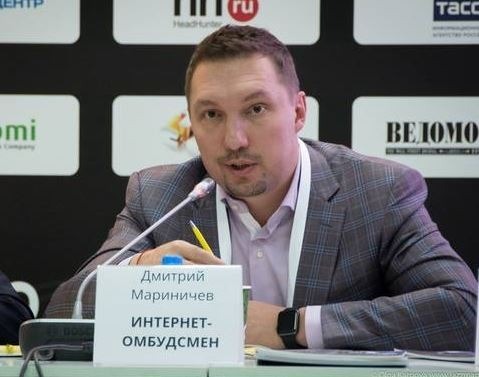 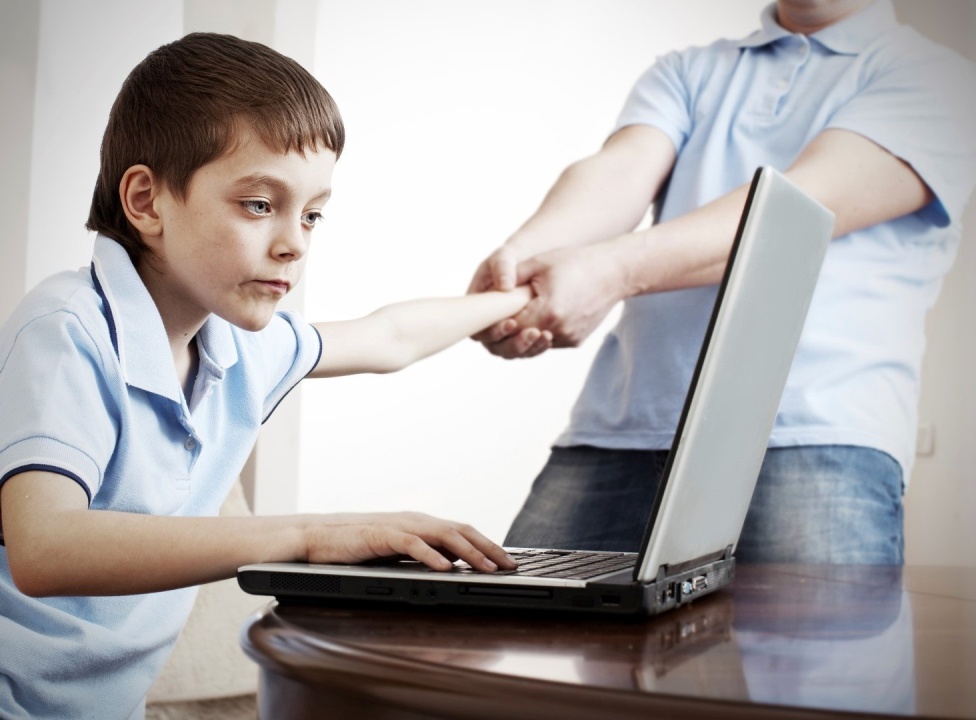 Но обработка в суицидальных группах идет более тонкая, никто не угрожает и не унижает, просто у участников формируется убеждение, что жить незачем, что человек – ничтожен, и жизнь его не представляет ценности. 
И делается это в сочувствующе-понимающей манере, – так, чтобы у ребенка сложилось ощущение, что он попал в среду себе подобных, объединенных общей проблемой.
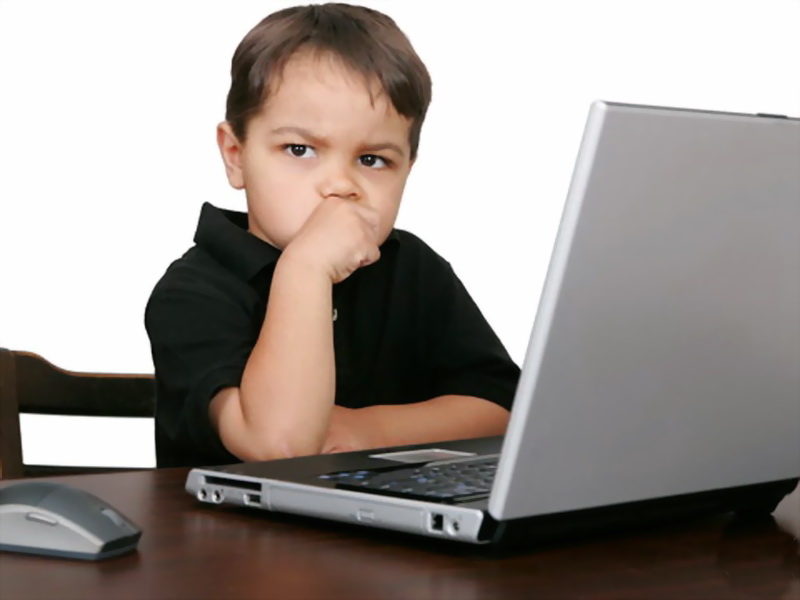 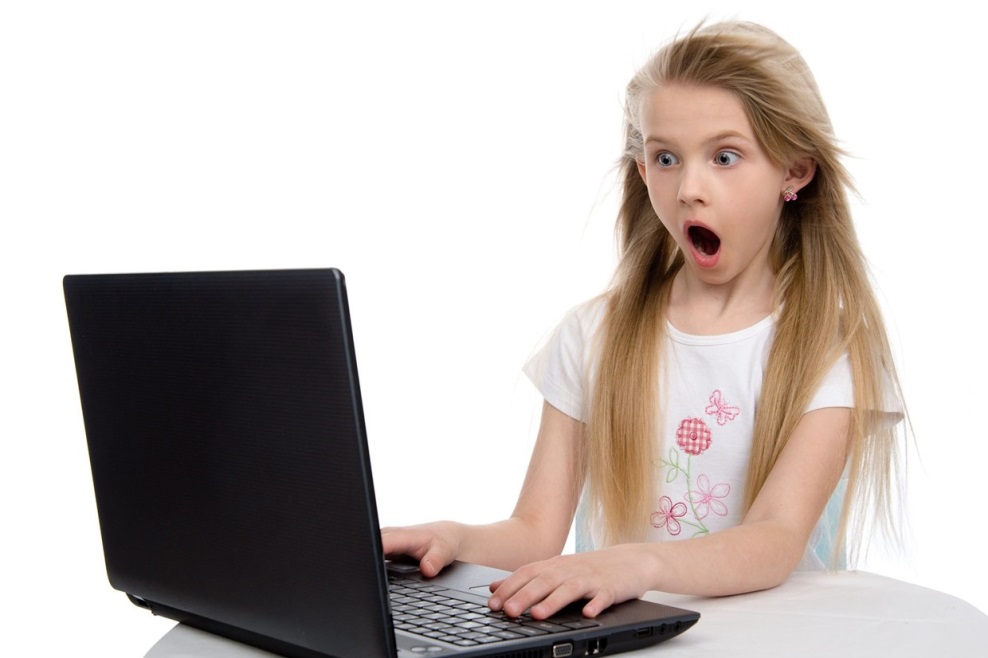 В результате в действиях тех, кто организует и поддерживает такие группы, вроде, как и нет состава преступления, несмотря на наличие погибших участников этих групп. Налицо тонкая манипуляция подростковым созданием, считают сторонники жестких мер в отношении создателей виртуальных клубов самоубийц. Вполне возможно, что статья 110 УК РФ устарела и ее необходимо дополнять с учетом новых виртуальных технологий.
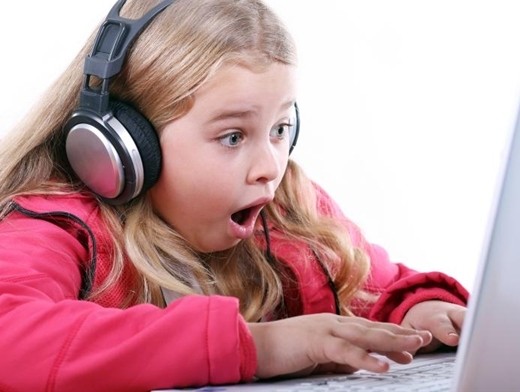 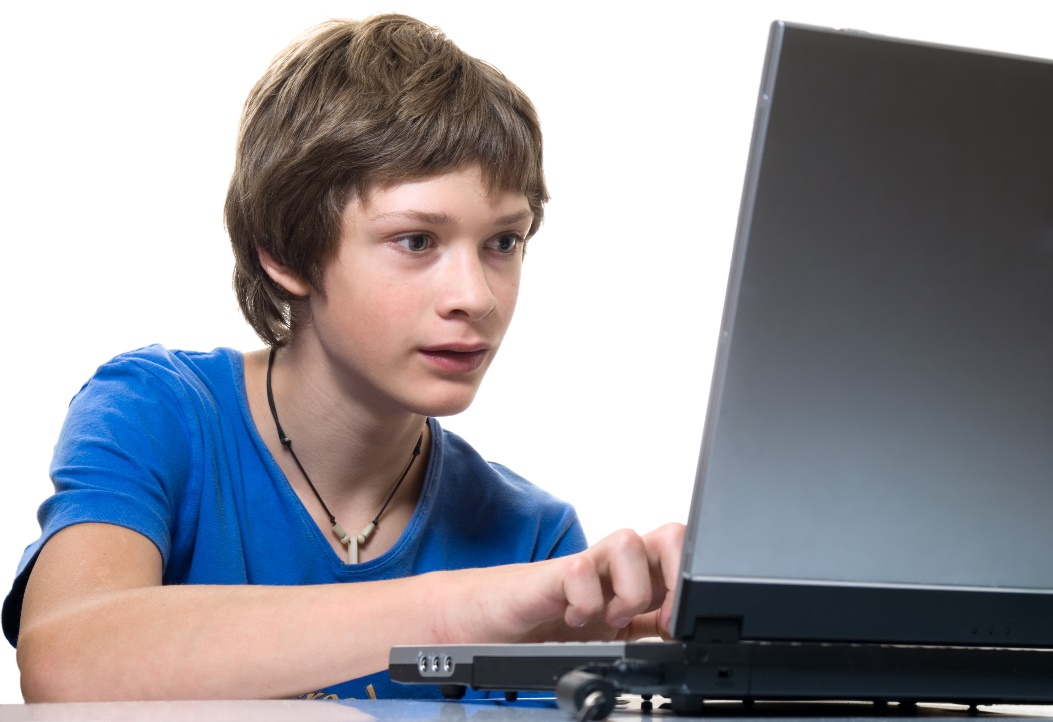 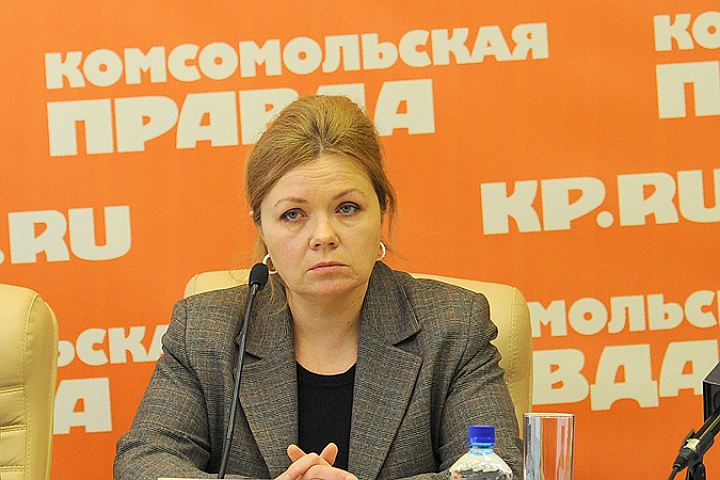 Руководитель отдела  клинической психиатрии МНИЦПН им. Сербского 
 Анна Портнова не склонна винить в росте подростковых суицидов социальные сети.
Ребенок, полагает она, приходит   
к суициду потому, что  он одинок, у него проблемы со   
сверстниками, у него 
нет поддержки в семье. 
Поэтому он идет в группу,
в которой получает советы,
не всегда конструктивные.
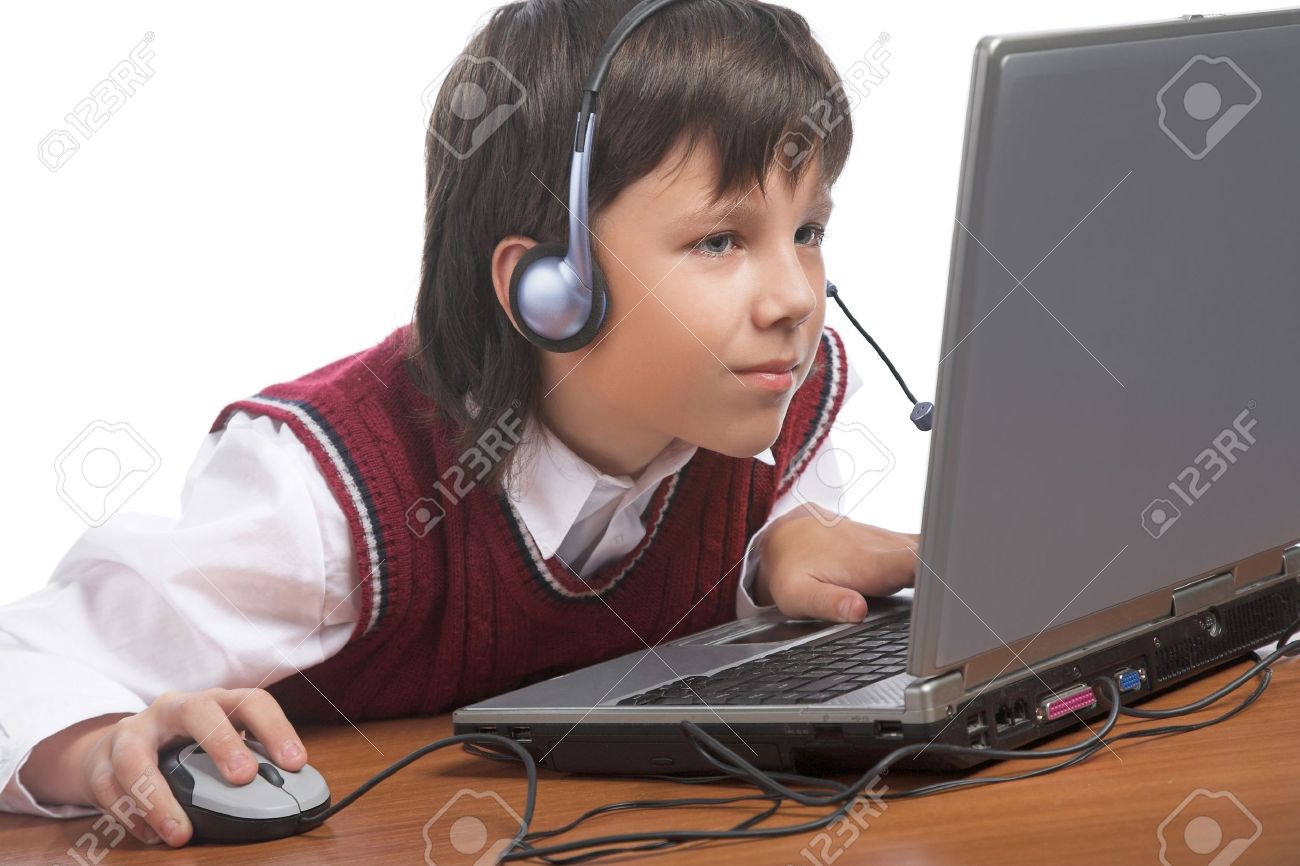 Когда проводится судебно-психиатрическая экспертиза, продолжает эксперт, то выясняется, что психическое состояние ребенка, наложившего на себя руки, приближалось к паталогическому: аффект, депрессия, пусть даже кратковременная, вызванная каким-то пустяком. «Поэтому, конечно, в том, что происходит, виноваты мы, взрослые. Если посмотреть на детей, которые совершили суицидальные попытки, то это, как правило, неполные семьи, это отстраненные отношения в семье, отсутствие доверительных отношений с родителями, неприятие сверстниками. Но постфактум об этом говорить поздно, все нужно делать профилактически», – резюмирует Портнова.
Какие же смертельные игры подстерегают детей сейчас?
Сейчас в новостных страницах интернета, в сетях вайбер и   ватсап   распространяются сообщения о новых смертельных играх детей и подростков.
Изначально на просторах интернета существовала виртуальная игра  «Беги или умри». Но постепенно с экранов компьютеров, она перешла на улицы наших городов. Предупреждение об опасной игре с таким названием массово распространяется сейчас в сети интернет по всей России.
Смертельно опасная игра «Беги или умри» набирает популярность среди школьников.
https://www.youtube.com/watch?v=c0ZUWP8EX3E
3
У этих игр есть одна особенность: они рассчитаны на свидетелей. Без "отчёта" они теряют смысл. Дети нуждаются во внимании, и тут нужно работать в двух направлениях.
Во-первых, давать больше неформального внимания, объединиться в чём-то с ребёнком против того, что кажется ему самым отвратительным в окружающем его мире.
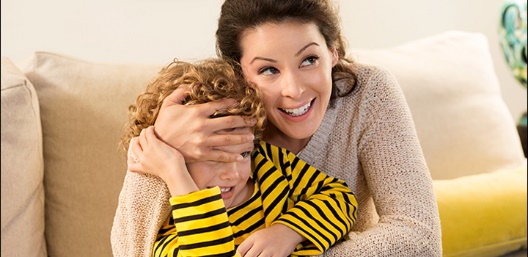 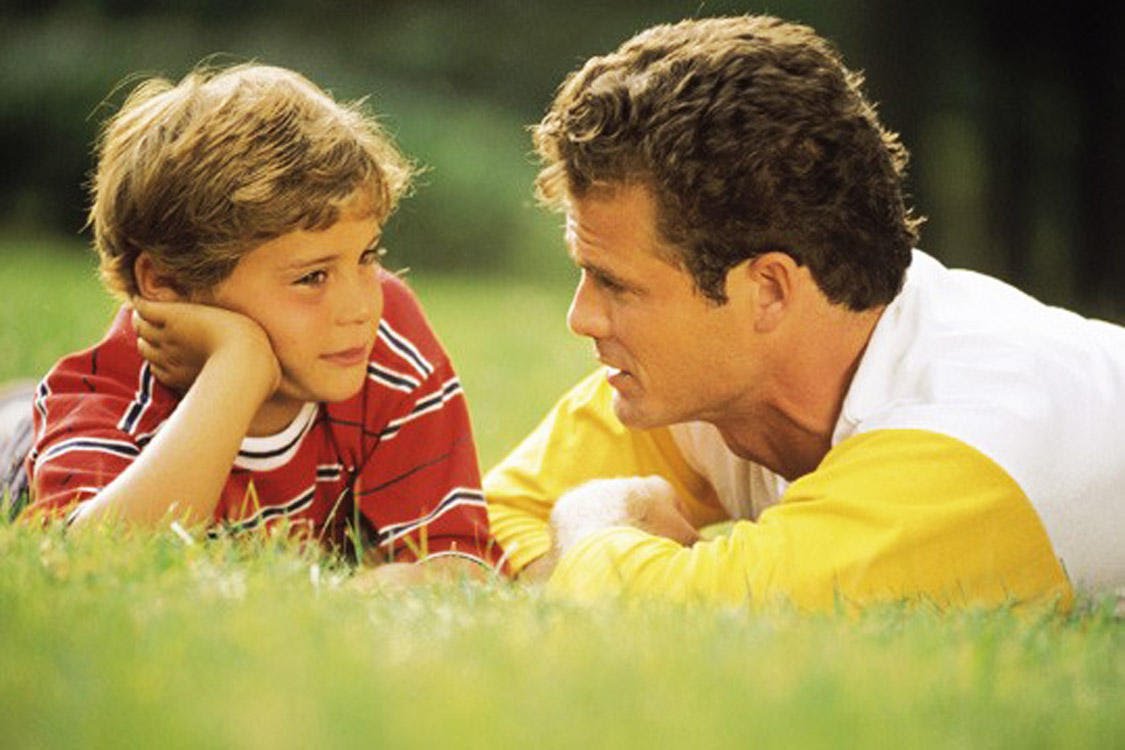 Объединившись с ребёнком, мы даём ему шанс на веру в понимание, на возможность свободы выбора.
И во-вторых, это влияние извне. Зависимость от
 мнения, манипулирование сознанием. Конечная цель:  направить этот бунт против тех, кто пытается диктовать                
                                                       ребёнку правила игры.
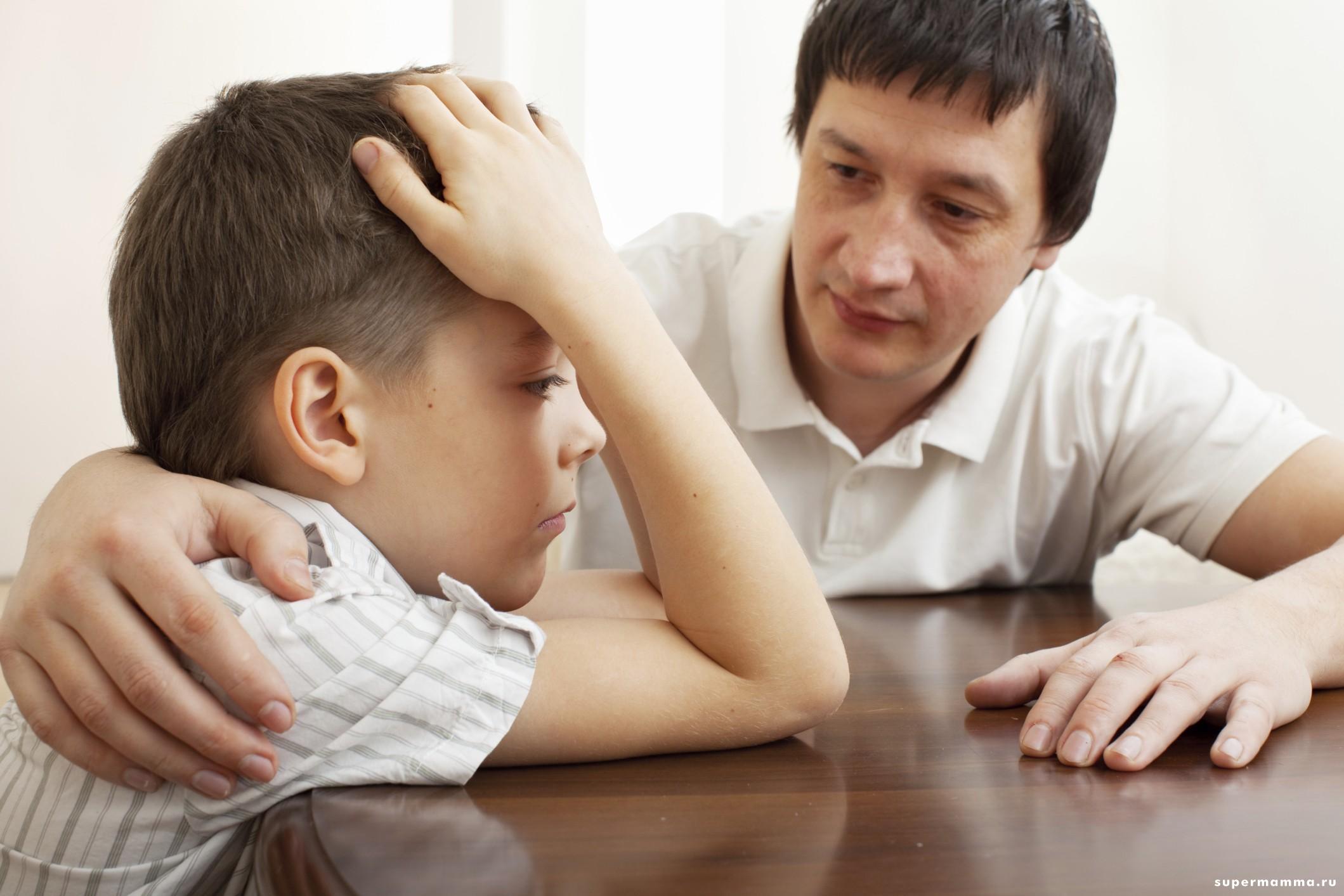 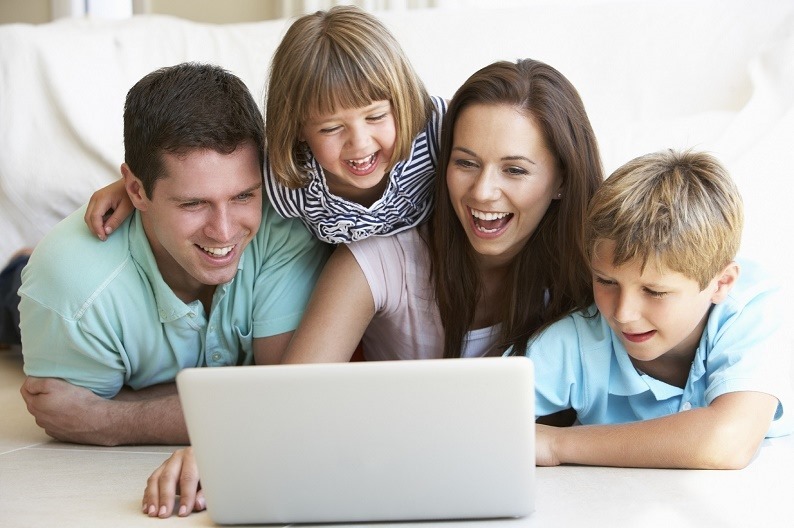 Так же среди школьников набирает популярность игра "Исчезновение на 24 часа". 
       Ее правила, подростки пересылают друг другу в интернете.  Смысл игры заключается в том, что дети должны спрятаться от родителей и сверстников ровно на сутки. По правилам этого экстремального развлечения, ее участник не должен пользоваться средствами мобильной связи. Победа засчитывается в том случае, если ребенка не смогли найти.
Это не компьютерная игра, это порождение соцсетей. Самое страшное то, что предугадать, что ваш ребенок задумал в нее сыграть, крайне сложно. Подростки – более
 продвинутые пользователи,
 чем их родители. В день создается
множество групп, в которых ставятся
 задачи, и тут же группы уничтожаются.
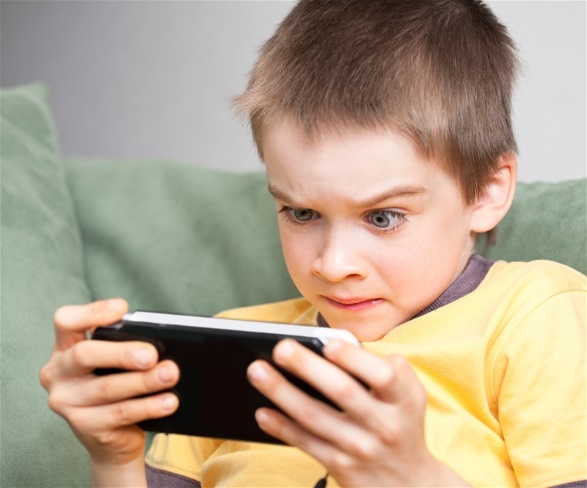 "Исчезновение на 24 часа".
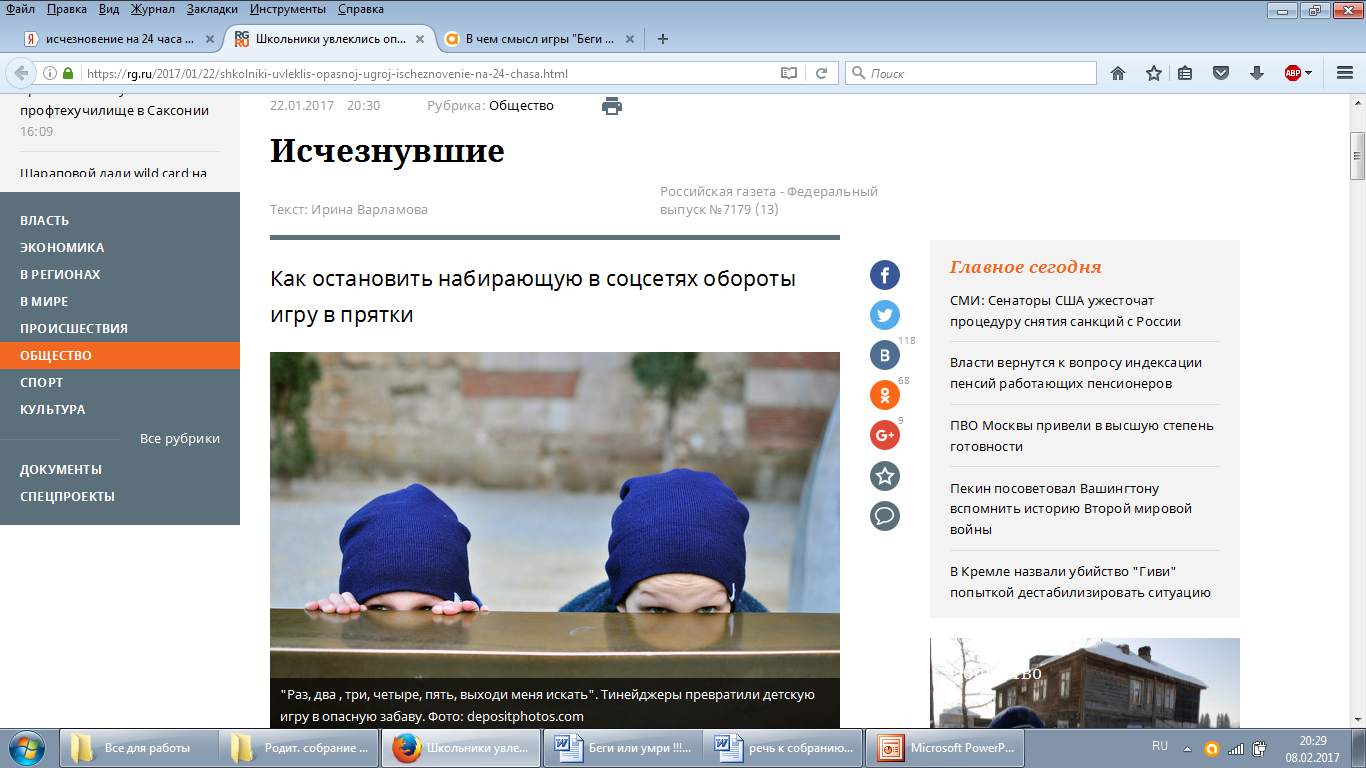 По информации "Российской газеты", в различных регионах зафиксированы случаи исчезновения подростков. И часть из них связывают именно с новой игрой. Все эти развлечения, так или иначе ставят под угрозу человеческую жизнь.
«ИСЧЕЗНУВШИЙ НА 24 ЧАСА»
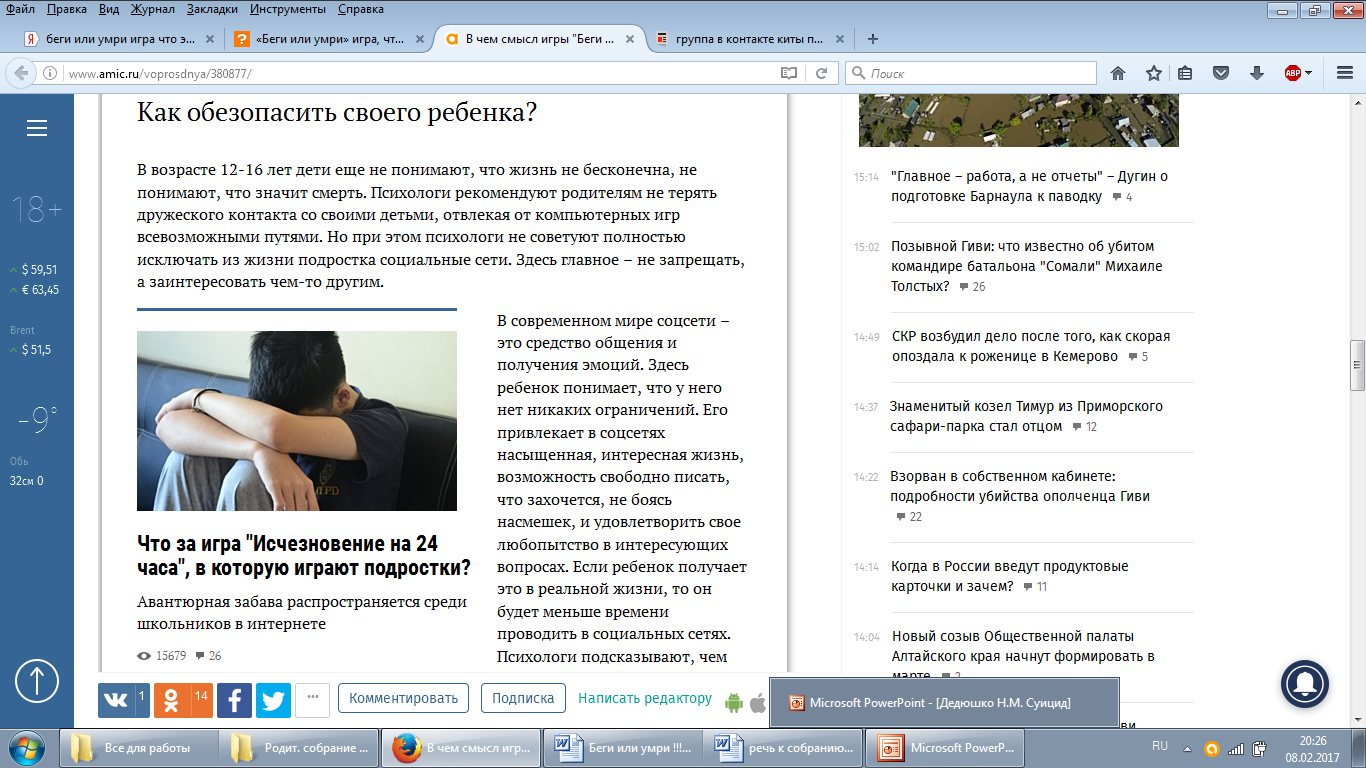 СОВЕТ РОДИТЕЛЯМ:
 ЧТО ДЕЛАТЬ, ЕСЛИ ПРОПАЛ РЕБЕНОК?
Выяснять, играет ли ваша дочка или сын в игру "Исчезновение на 24 часа", времени нет.
Незамедлительно обращайтесь в полицию. Вы можете обратиться в любое отделение полиции лично или заявить о пропаже по телефону.
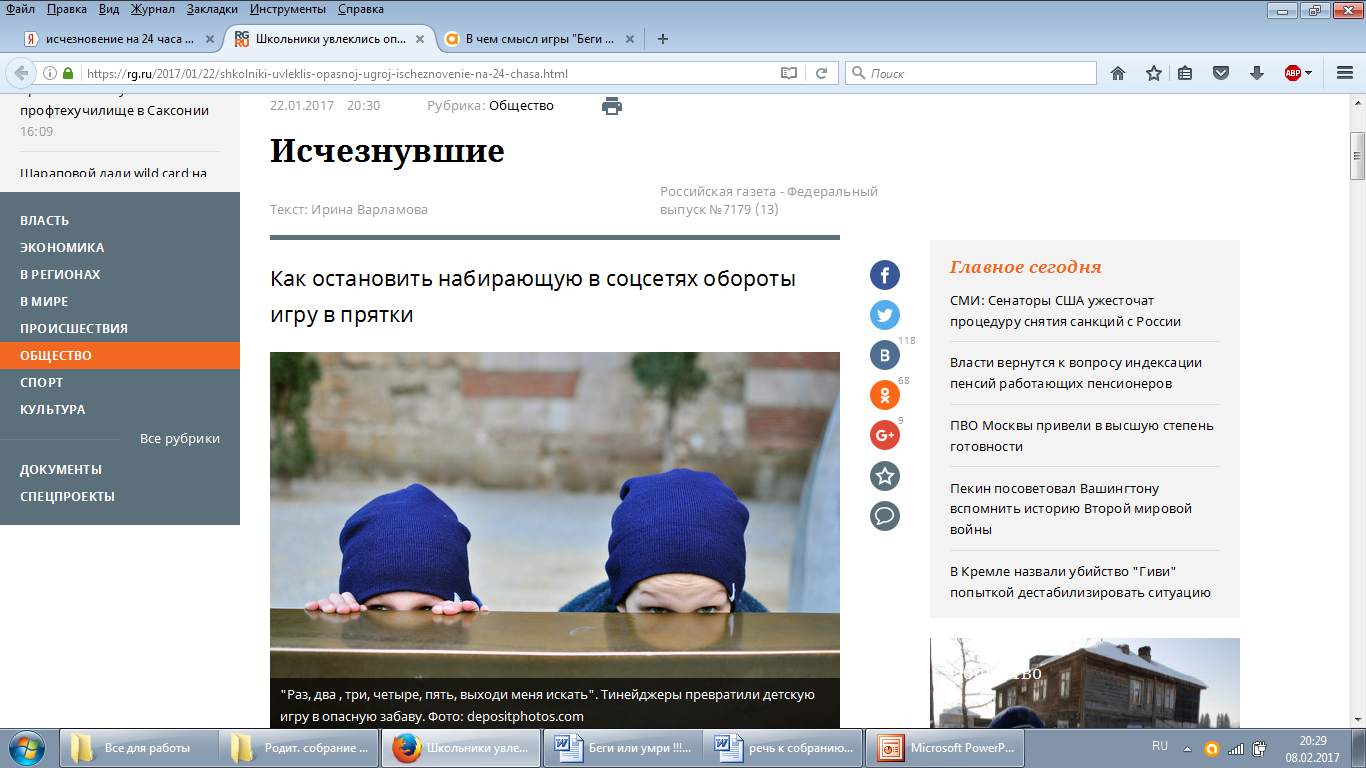 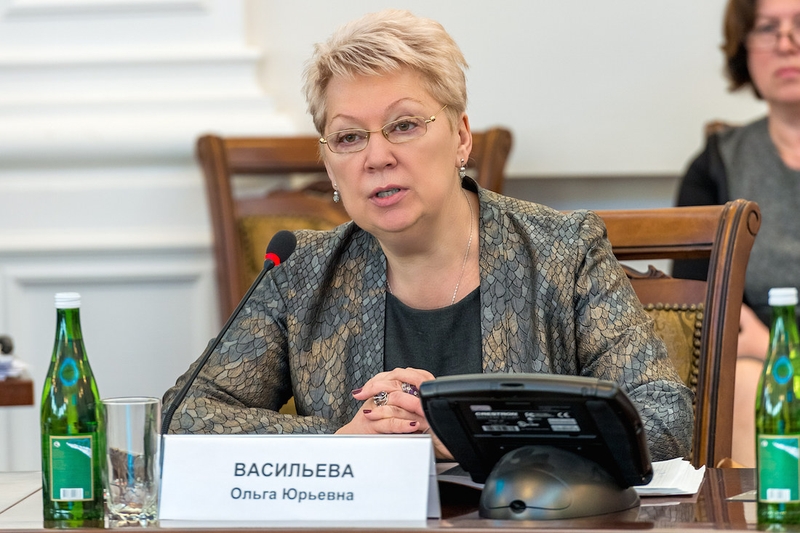 Министр образования Ольга Васильева прокомментировала новую игру "Исчезновение на 24 часа", которая набирает популярность в России. По её словам, "таким игрокам что-то не додали в семье".
«24 часа челлендж» действительно существует, но он никак не связан с уходом из дома. По его правилам детям надо провести ночь в «запрещённых местах», например, в торговом центре или магазине, снять это на камеру и выложить на YouTube.
«ГРУППЫ СМЕРТИ» VK
В соц. сетях в контакте зарегистрированы сотни групп, поддерживающих самоубийства - это  «группы смерти». Содержимое «групп смерти» разнообразно по форме, но одинаково по содержанию — от фотографий самоубийц до видеороликов реальных суицидов.
Омские следователи установили личность одного из организаторов так называемых «групп смерти» в социальной сети «В контакте». Переписку на тему суицидов с подростками под псевдонимом Ева Рейх вела 13-летняя школьница 8 класса Алина  из Омска.
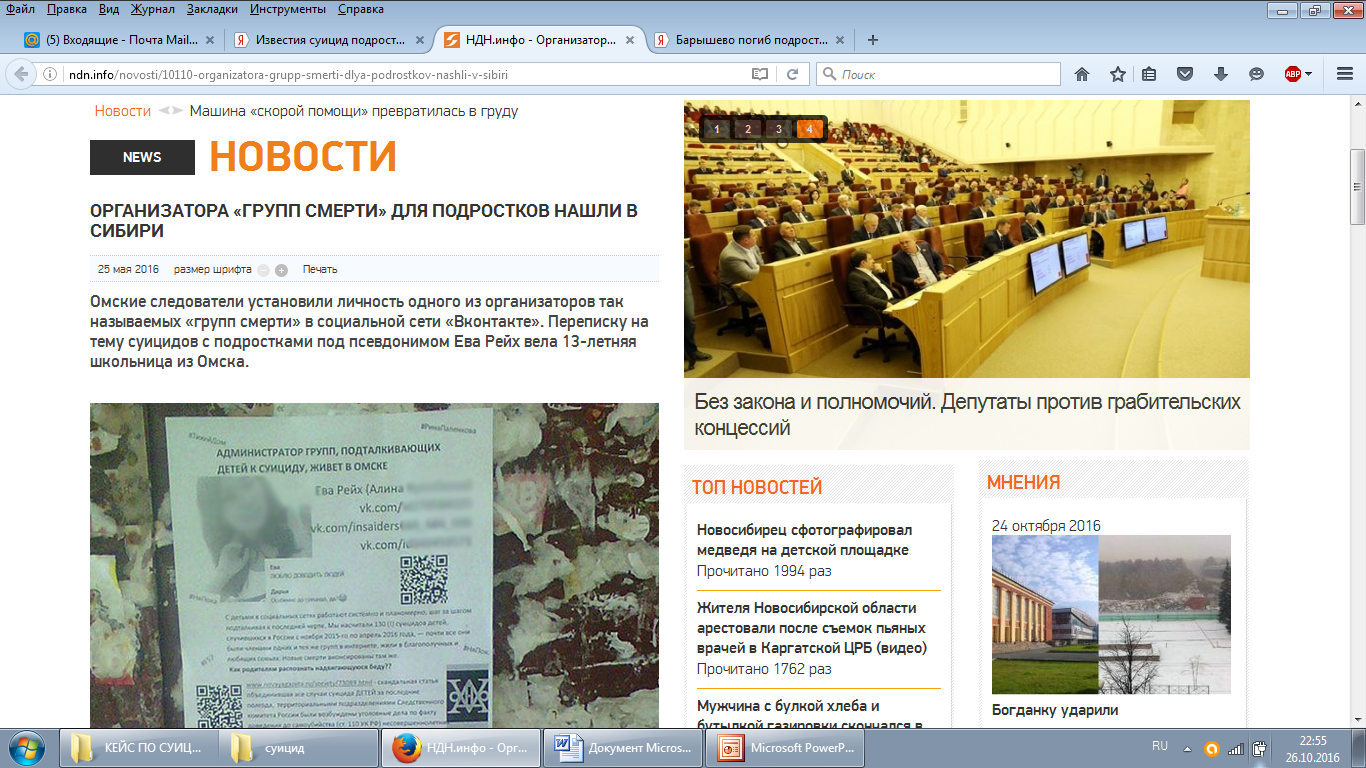 Посмотрим, как простая 
школьница спасла девочку 
 из группы смерти:
https://www.youtube.com/watch?v=kqPPkxh-RK8
4
ОПАСНЫЕ ГРУППЫ!!!
– «Киты плывут вверх»,
 «Разбуди меня в 4:20»,
 «f57», 
«f58», 
«Тихий дом»,
 «Рина»,
 «Ня.пока»,
 «50 дней до моего…»…
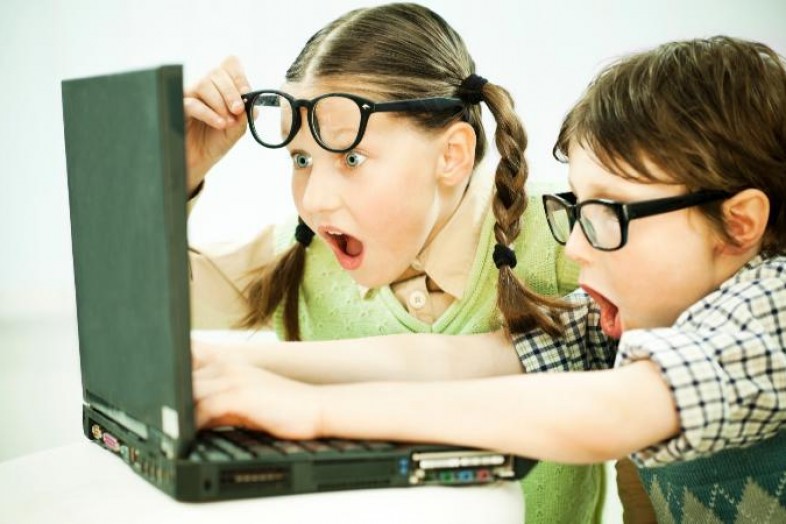 Специализированные сообщества предлагают участникам «игру»: они высылают подробные инструкции о способе самоубийства подросткам и запускают 50-дневный отсчет.
Днями «выпиливания» предположительно называют 17, 23 ноября и 26 декабря. Эти даты выбраны не случайно: 23 ноября 15-летняя девушка, представлявшаяся в соцсетях Риной, «запустила волну» подросткового суицида, покончив с собой на рельсах. Перед самоубийством она разместила в соцсетях селфи с подписью «Ня. Пока».  Эта фраза стала трендом среди подростков
https://www.youtube.com/watch?v=-eHAwxxI73k
6
МОТИВЫ СУИЦИДАЛЬНОГО ПОВЕДЕНИЯ ДЕТЕЙ
* Переживание обиды, одиночества, отчужденности и непонимания.
*Действительная или мнимая утрата любви        
  родителей.
*Переживания, связанные со смертью, разводом или уходом родителей из семьи.
*Чувство вины, стыда, 
оскорбленного самолюбия.
* Боязнь позора, насмешек 
  или унижения.
* Страх наказания.
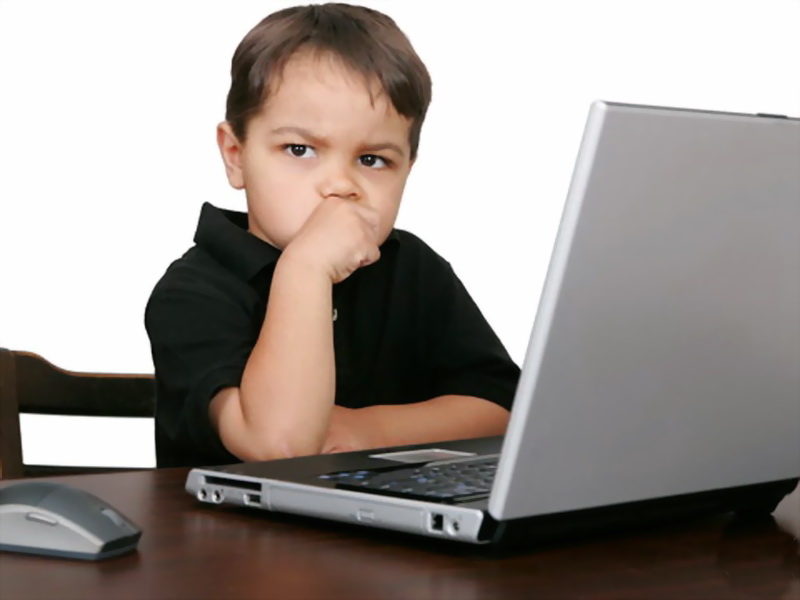 МОТИВЫ СУИЦИДАЛЬНОГО ПОВЕДЕНИЯ ДЕТЕЙ
* Любовные неудачи, беременность.
* Чувство мести, злобы, протеста.
* Желание привлечь к себе внимание.
* Чувство безнадежности.
* Желание наказать
   обидчика.
* Депрессивные 
   состояния
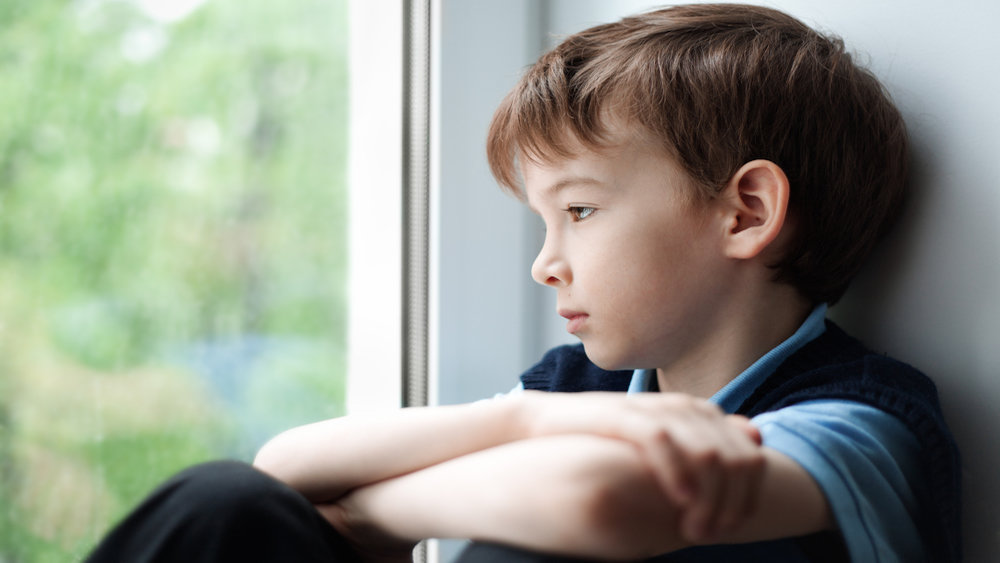 ИНФОРМАЦИЯ К РАЗМЫШЛЕНИЮ.
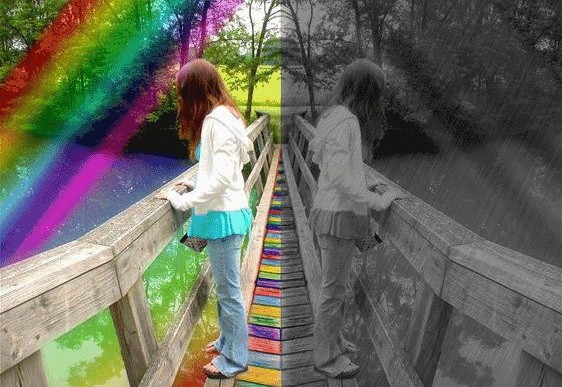 Наиболее частой причиной попытки самоубийств среди подростков - семейные конфликты с родителями.

На втором месте – угроза
 потери  близкого человека (неразделённая любовь) 

На третьем месте – несправедливое отношение, обвинение , ссора

Доведение до самоубийства через  социальные сети.
СЛОВЕСНЫЕ ПРИЗНАКИ:
Разговоры о смерти: “Я собираюсь покончить с собой”; “Я не могу так дальше жить”.
Намёки  о своем намерении: “Я больше не буду ни для кого проблемой”; “Тебе больше не придется обо мне волноваться”.
                                              Много шутят на  
                                               тему самоубийства.
                                          Заинтересованность     
                                                 вопросами смерти.
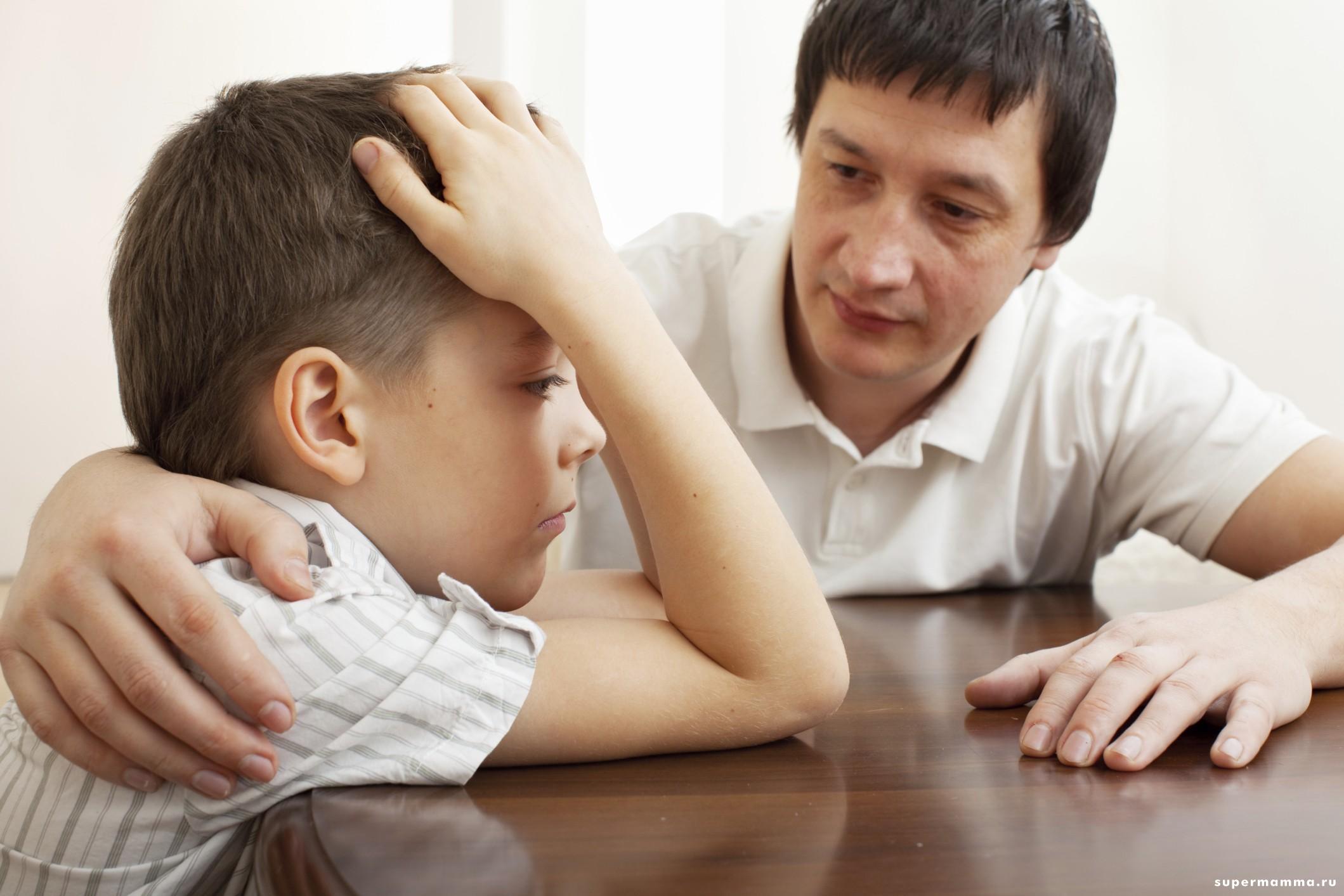 ПОВЕДЕНЧЕСКИЕ ПРИЗНАКИ:
1.Раздают другим вещи, имеющие большую личную значимость, приводят в порядок дела, мирятся с давними врагами. 
2. Демонстрируют радикальные перемены в поведении. 
3. Проявляют признаки беспомощности,
 безнадежности и 
            отчаяния.
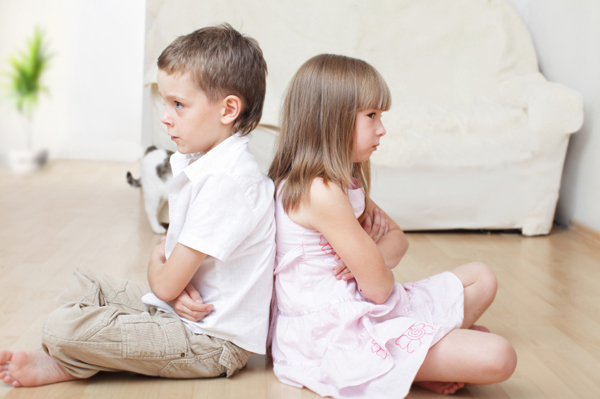 СИТУАЦИОННЫЕ ПРИЗНАКИ:
1.Социально изолирован (не имеет друзей или имеет только одного друга), чувствует себя отверженным.
2. Живет в нестабильном окружении. 
3. Ощущает себя жертвой насилия. 
4. Предпринимал раньше попытки суицида.
5. Имеет склонность к самоубийству. 
6. Перенес тяжелую потерю 
(смерть кого-то из близких, 
развод родителей). 
7. Слишком критически настроен по отношению к себе.
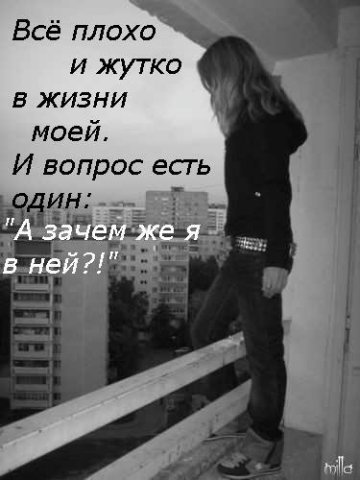 СОВЕТЫ РОДИТЕЛЯМ:
 Всегда подчеркивайте все хорошее и успешное. 
Не оказывайте давление на подростка, 
не предъявляйте чрезмерные требования в учебе.
Демонстрируйте ребенку настоящую любовь к нему, а не только слова, чтобы он ощущал, что его         
                                                 действительно любят.
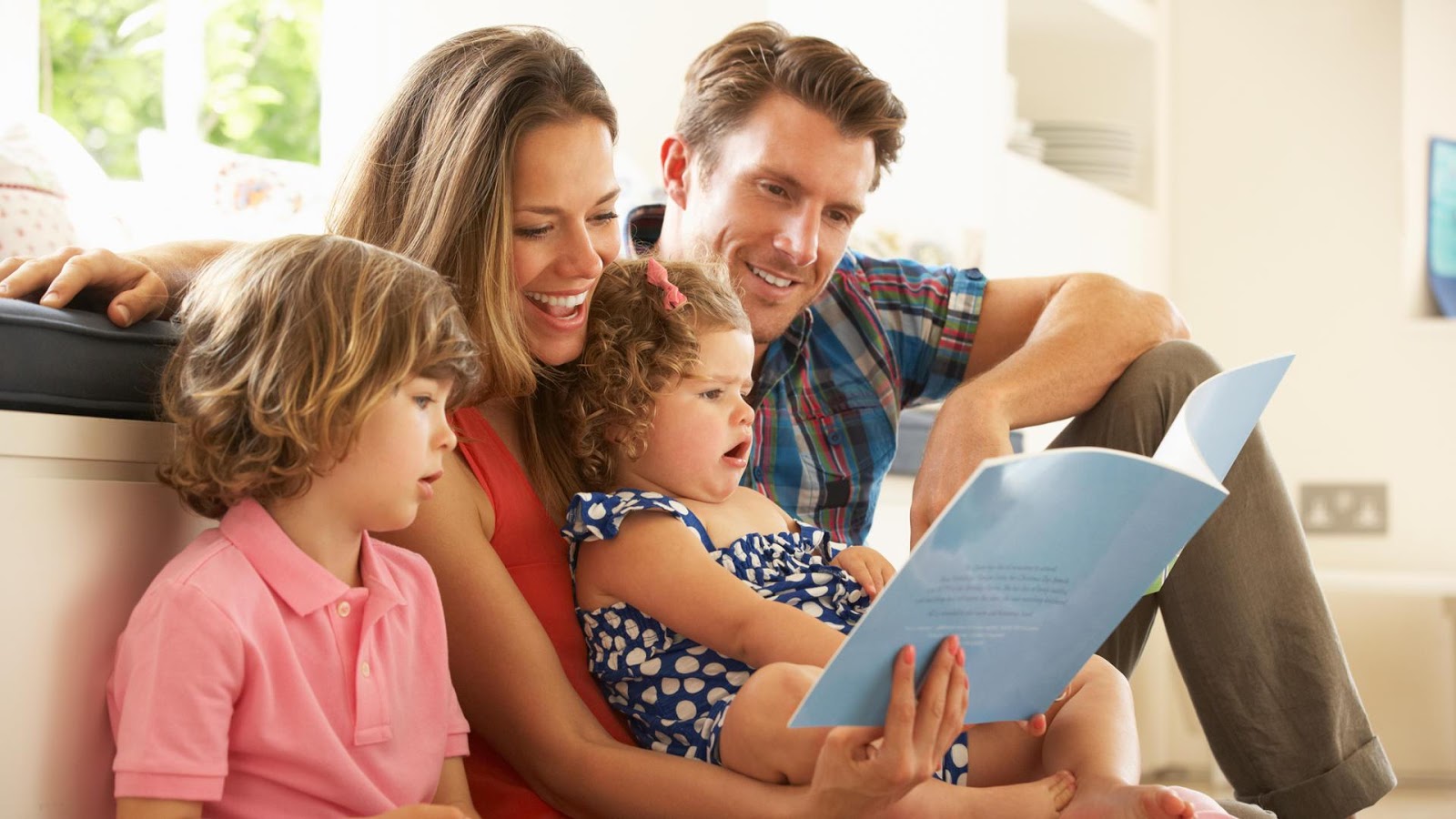 Оставайтесь собой, чтобы ребенок воспринимал вас как искреннего, честного человека, которому можно доверять.
СОВЕТЫ РОДИТЕЛЯМ:
Проявляйте искреннюю  заинтересованность в делах ребенка, имейте дело с человеком, а не с «проблемой», разговаривайте  на равных.
Пытайтесь увидеть кризисную ситуацию глазами своего ребенка, занимайте его сторону, а не сторону других людей, 
которые могут причинить
 ему боль, или в 
отношении которых он 
может поступить так же.
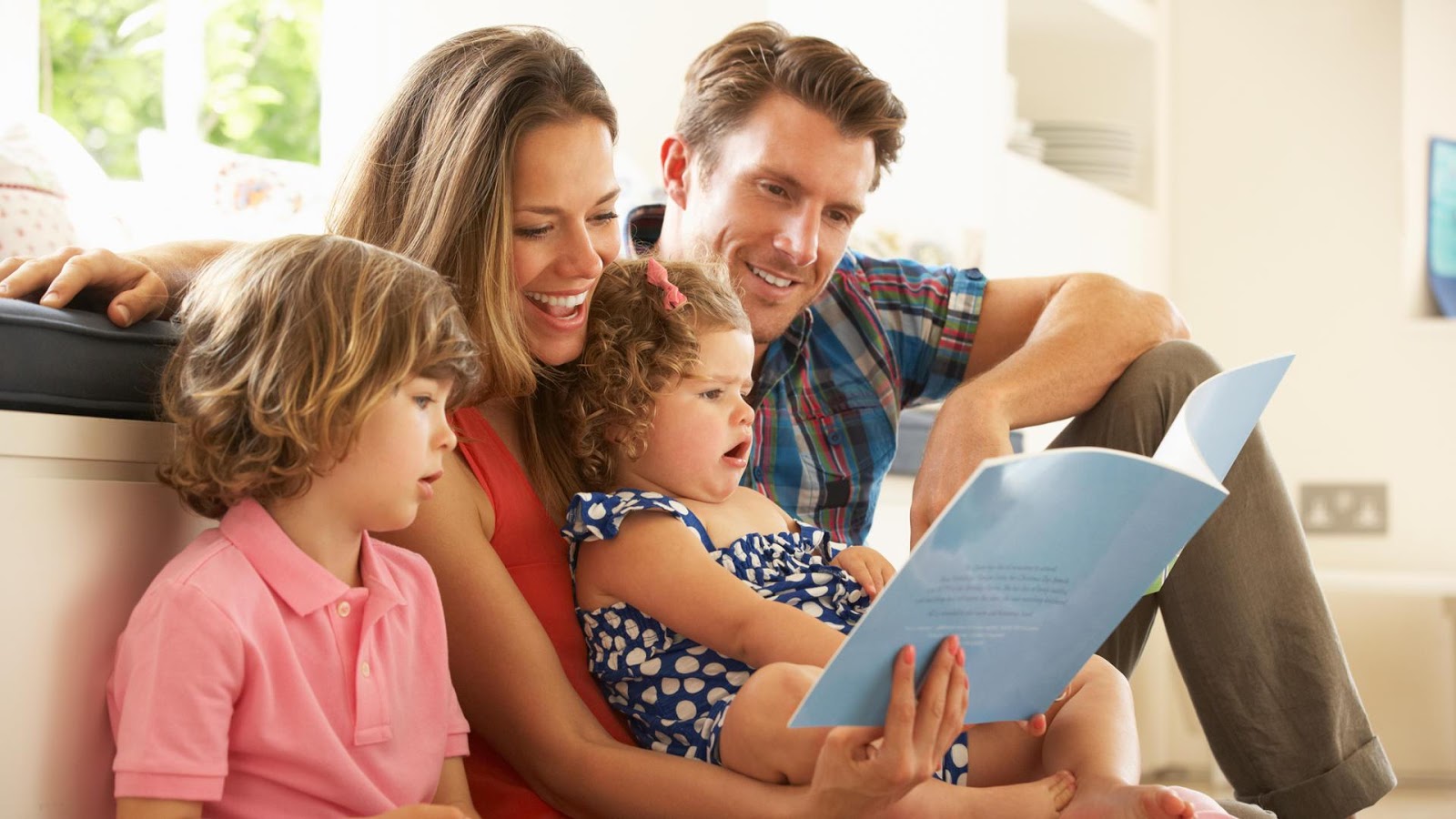 СОВЕТЫ РОДИТЕЛЯМ:
Дайте ребенку возможность найти свои собственные ответы, даже тогда, когда считаете, что знаете выход из кризисной ситуации. 
 Проверяйте и контролируйте  соц.сети вашего ребенка.  Когда вы не знаете, что сказать, не говорите ничего, но будьте рядом!
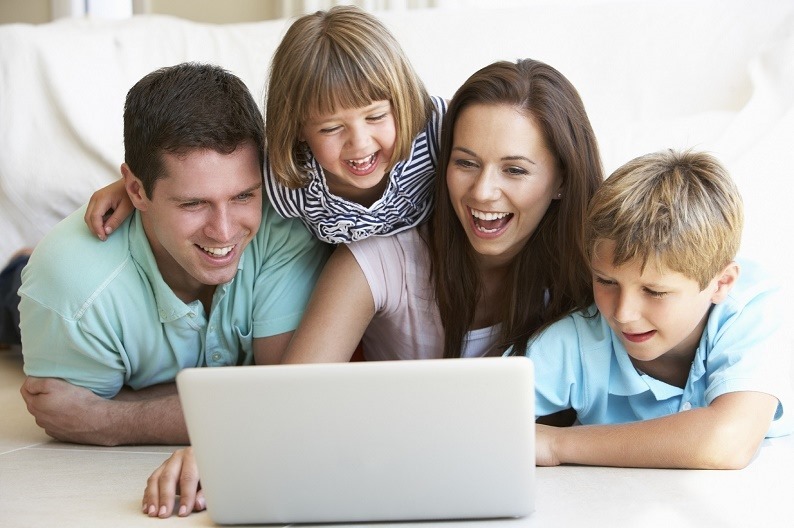 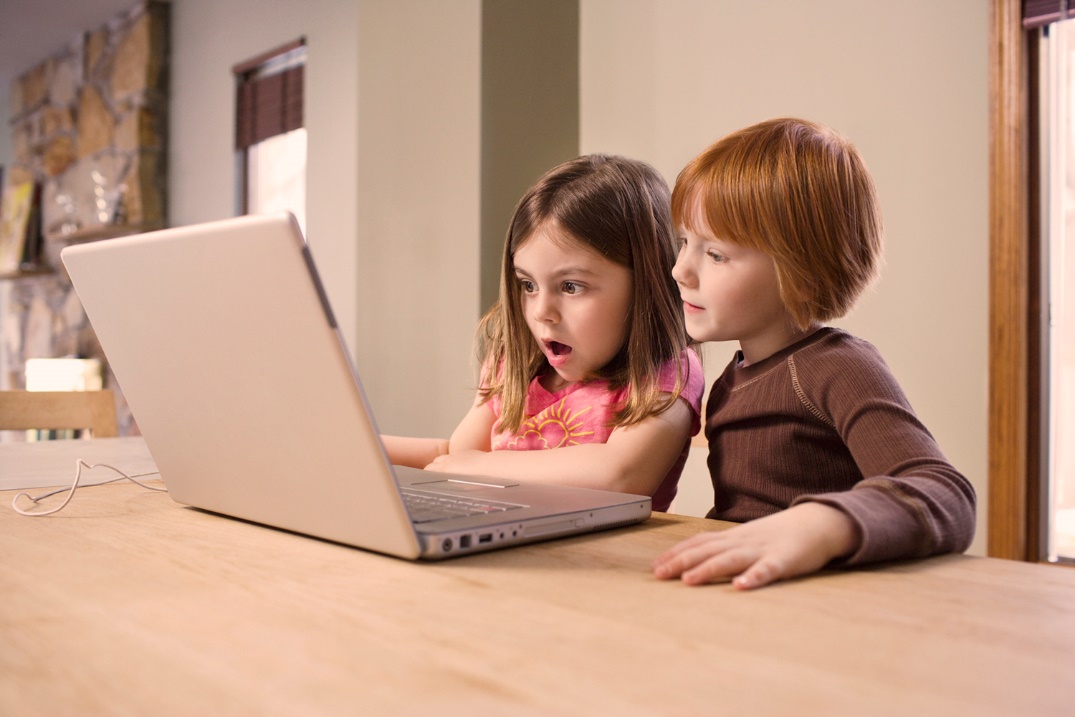 СОВЕТЫ РОДИТЕЛЯМ:
Будьте всегда доступны для ваших детей, не отмахивайтесь от любой ерунды, которой им захочется с вами поделиться. Если они будут делиться ерундой, то придут и рассказать важное.    Не теряйте из виду детей, которые не живут с вами, будьте для них на расстоянии протянутой руки. И пусть всё, связанное с темой этого собрания, никогда не станет для вас и для них актуально. 
    БЕРЕГИТЕ СВОИХ ДЕТЕЙ!
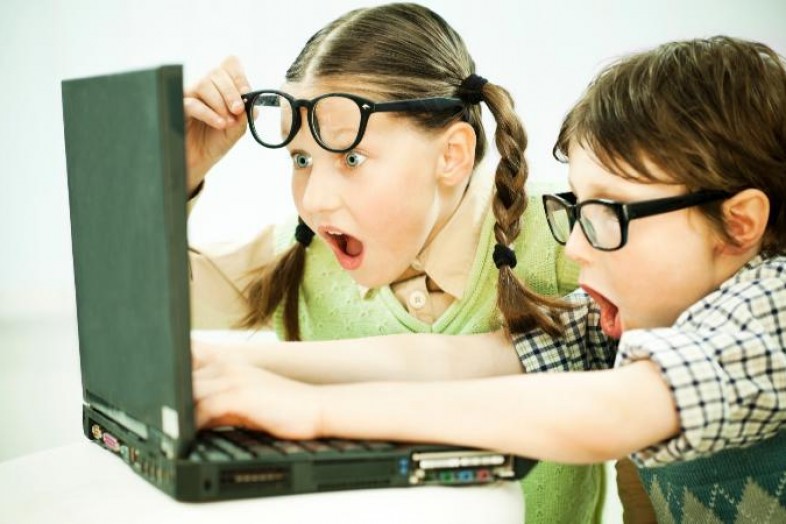 https://www.youtube.com/watch?v=4lJhC9Hiq1s
7
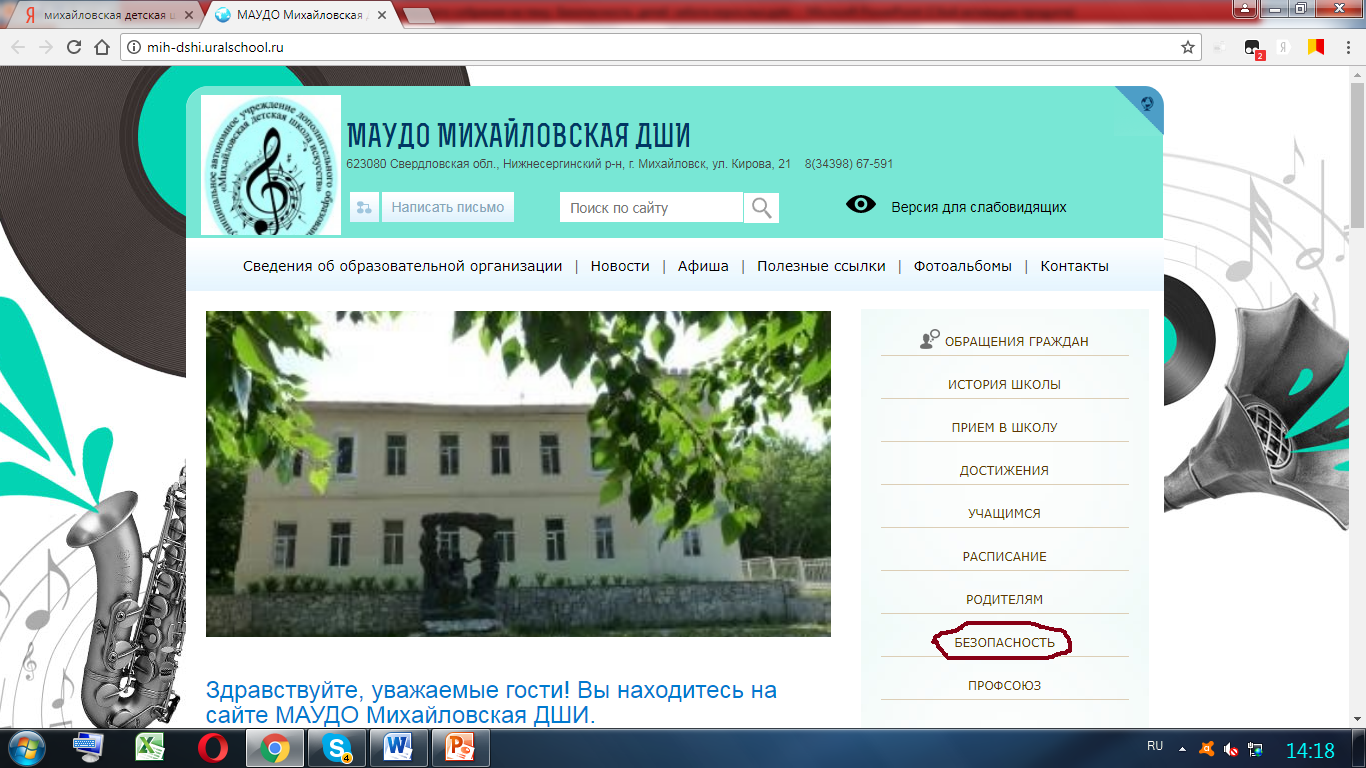 Расширенный список телефонов для вызова экстренных служб с МТС, МЕГАФОН, БИЛАЙН, и других операторов сотовой связи. Телефоны вызова этих служб действительны для всех регионов РФ.
Вызов экстренных служб с мобильных телефонов МТС
010 — Вызов пожарной охраны и спасателей020 — Вызов милиции030 — Вызов скорой помощи040 — Вызов аварийной службы газа
Вызов экстренных служб с телефонов МЕГАФОН
010 — Вызов пожарной охраны и спасателей020 — Вызов милиции030 — Вызов скорой помощи040 — Вызов аварийной газовой службы
Вызов экстренных служб с сотовых телефонов Билайн
001 — Вызов пожарной и спасателей 002 — Вызов милиции003 — Вызов скорой медицинской помощи004 — Вызов аварийной газовой службы
Вызов экстренных служб с мобильных телефонов TELE2
010 — Вызов пожарной охраны и спасателей020 — Вызов милиции030 — Вызов скорой помощи040 — Вызов аварийной газовой службыВызов экстренных служб с телефонов U-tel
010 — Пожарная охрана и спасатели020 — Вызов милиции030 — Вызов скорой помощи040 — Вызов газовой службы
Вызов экстренных служб с мобильных телефонов Мотив
901 — Пожарные и спасатели902 — Милиция903 — Вызов скорой помощи904 — Вызов газовой аварийной службы
Вызов экстренных служб с сотовых телефонов Скай-Линк
901 — Спасатели и Пожарная охрана902 — Милиция903 — Скорая помощь904 — Служба газа
Вызов экстренных служб через номер 112
Для экстренного вызова специальных служб также работает номер 112.На русском и английском языках.
Вызов с номера экстренного вызова 112 возможен:- при отсутствии денежных средств на вашем счету,- при заблокированной SIM-карте,- при отсутствии SIM-карты телефона,
Звонок в экстренные службы является бесплатным.
Благодарю за внимание!
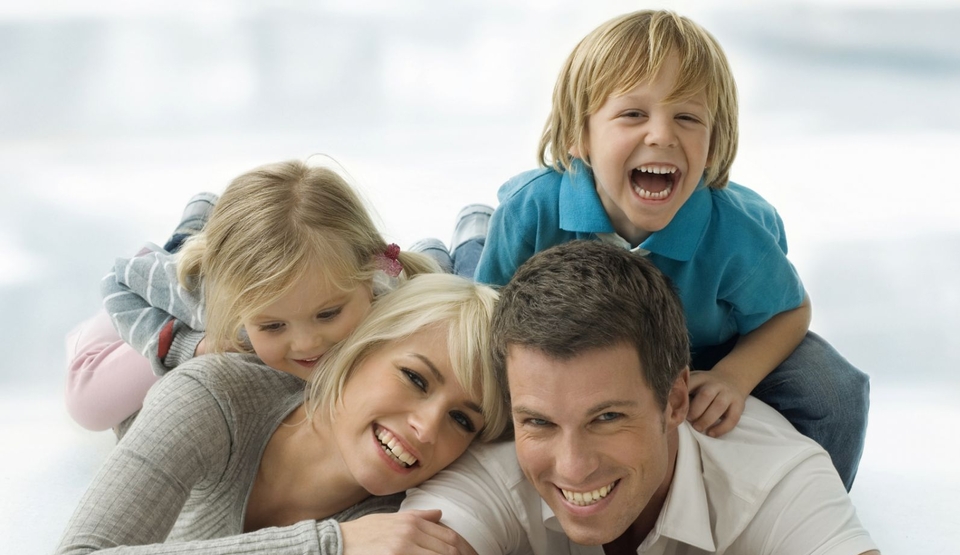